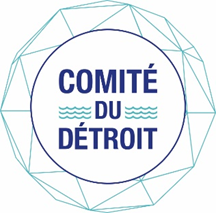 Straits Committee
Straits Committee
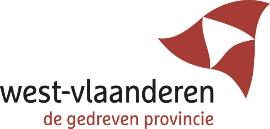 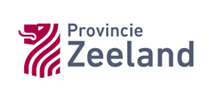 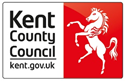 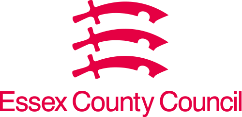 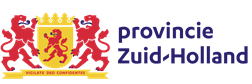 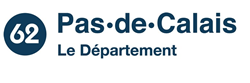 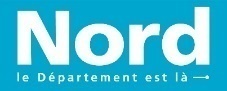 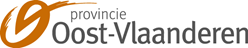 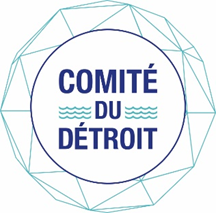 Straits Committee
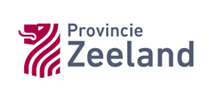 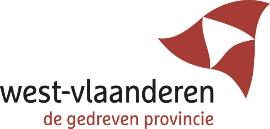 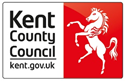 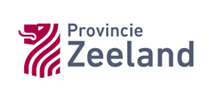 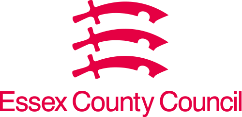 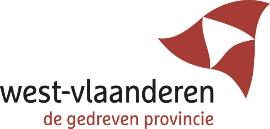 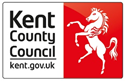 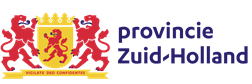 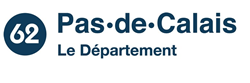 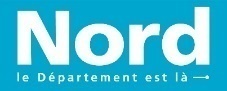 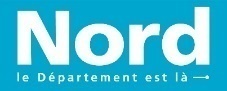 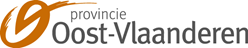 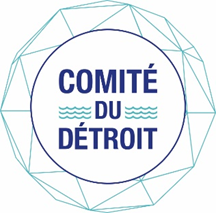 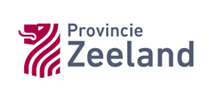 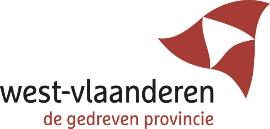 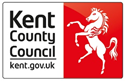 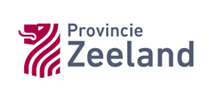 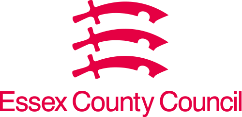 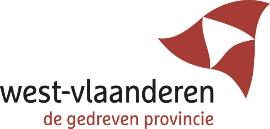 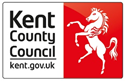 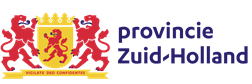 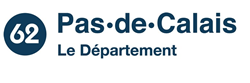 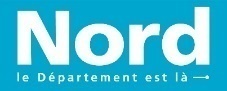 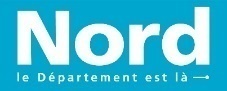 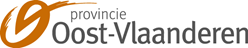 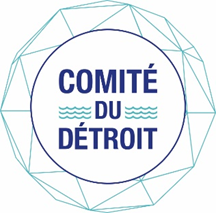 Commission 3 – Région Hauts-de-France – 10 novembre 2022
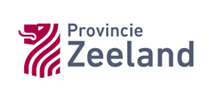 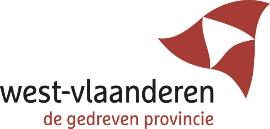 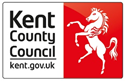 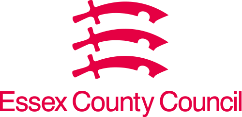 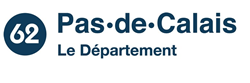 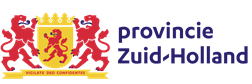 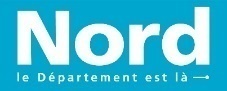 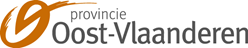 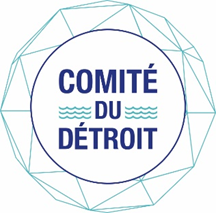 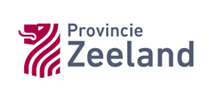 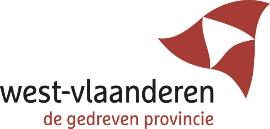 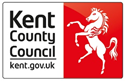 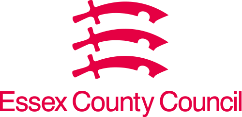 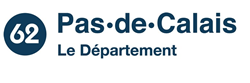 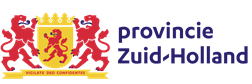 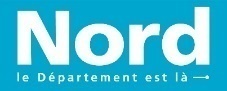 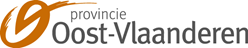 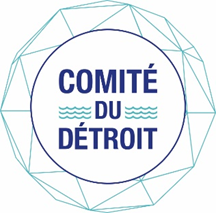 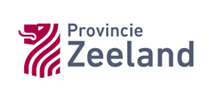 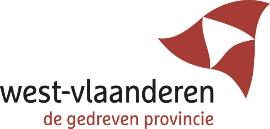 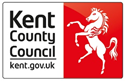 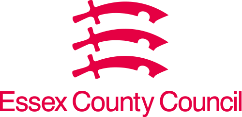 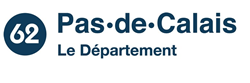 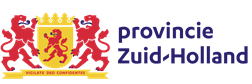 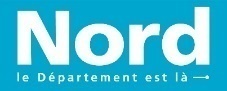 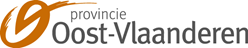 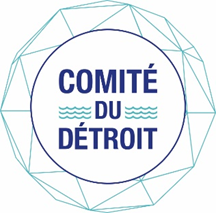 Commission 3 – Région Hauts-de-France – 10 novembre 2022
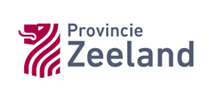 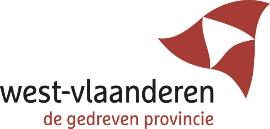 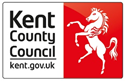 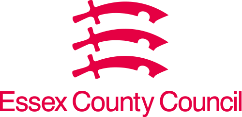 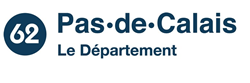 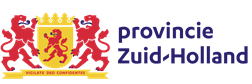 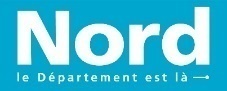 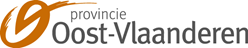